«Хлеб - всему голова»
Цель: Расширять знания детей о хлебе. Прививать уважение к хлебу и людям, вырастившим его.
Задачи:
• расширять знания у детей о значении хлеба в жизни человека;
• показать, каким трудом добывается хлеб для народа и каждого из нас;
• воспитывать бережное отношение к хлебу, чувство благодарности и уважения к людям сельскохозяйственного труда.
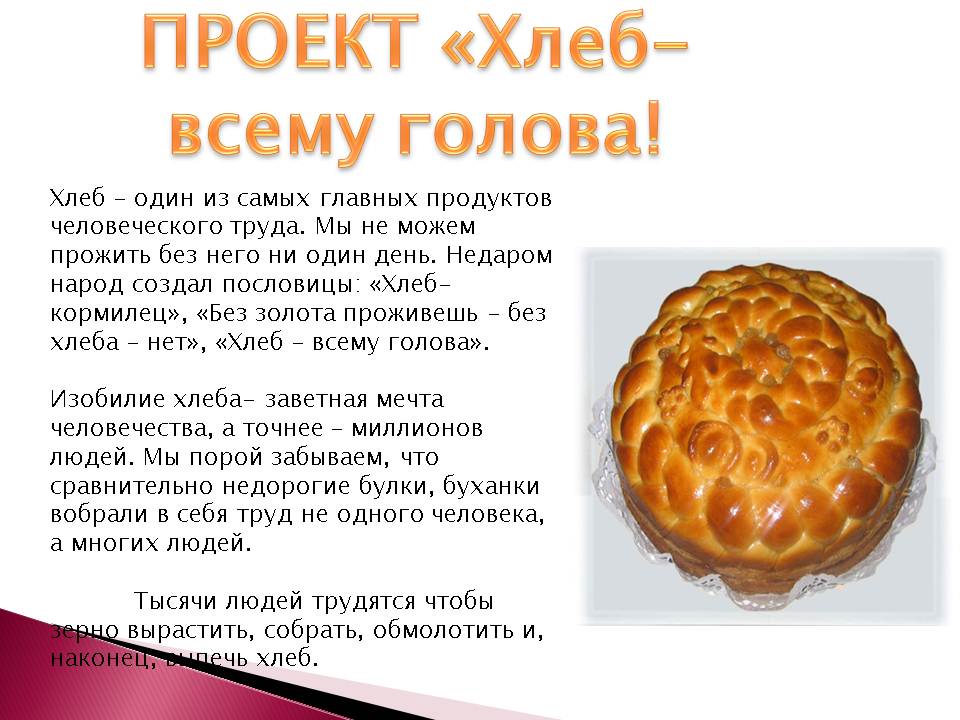 Актуальность проекта
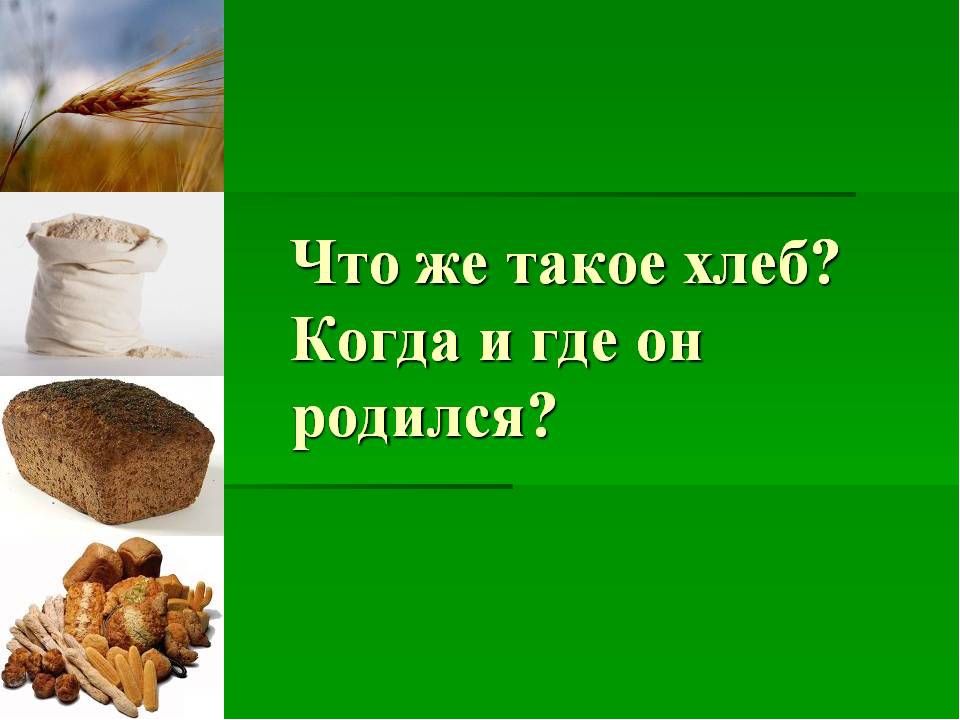 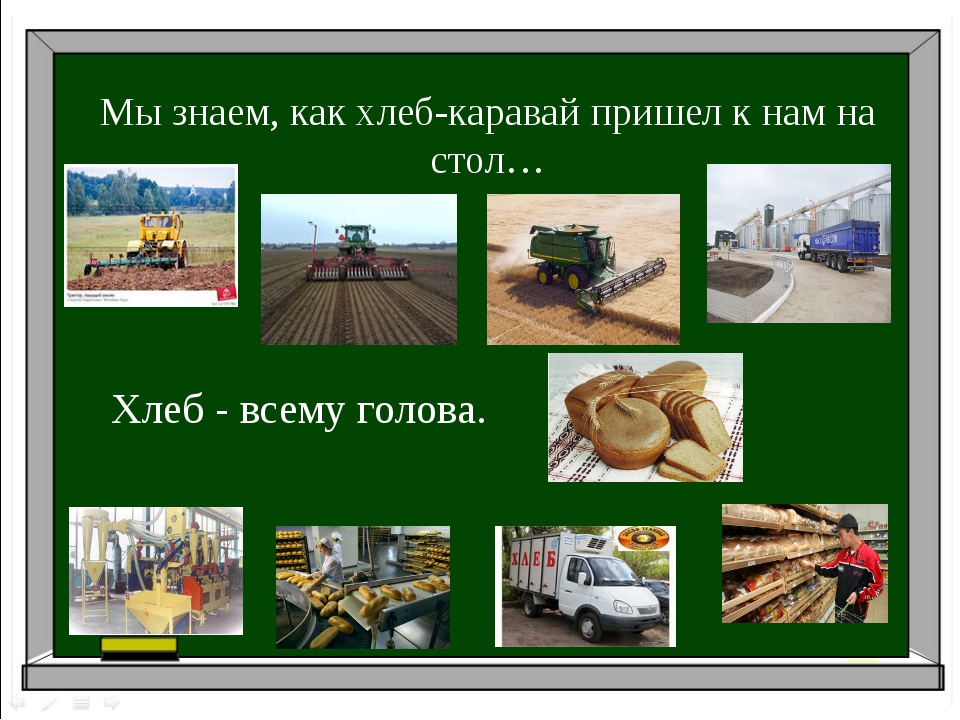 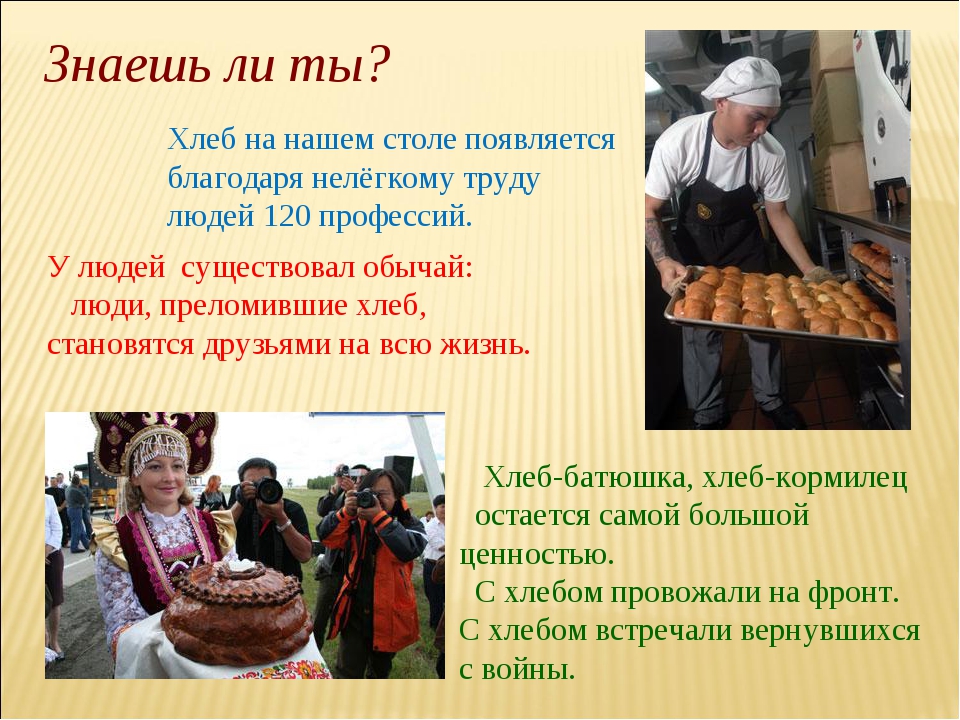 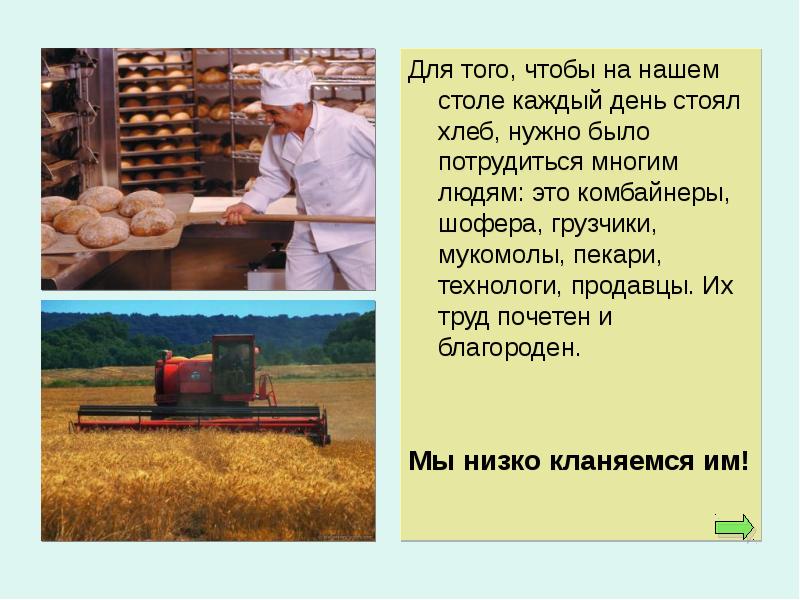 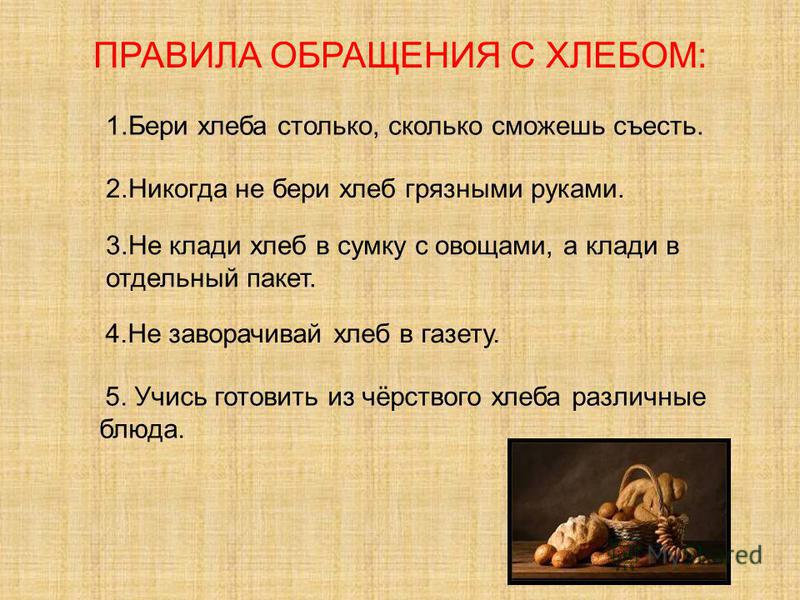 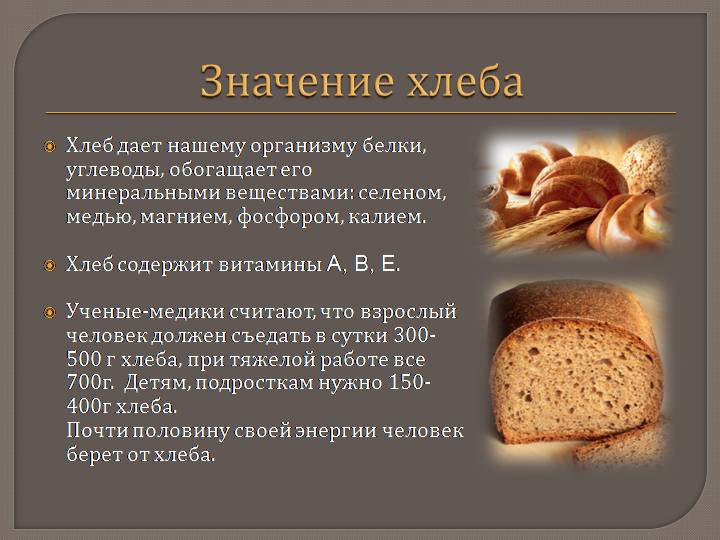 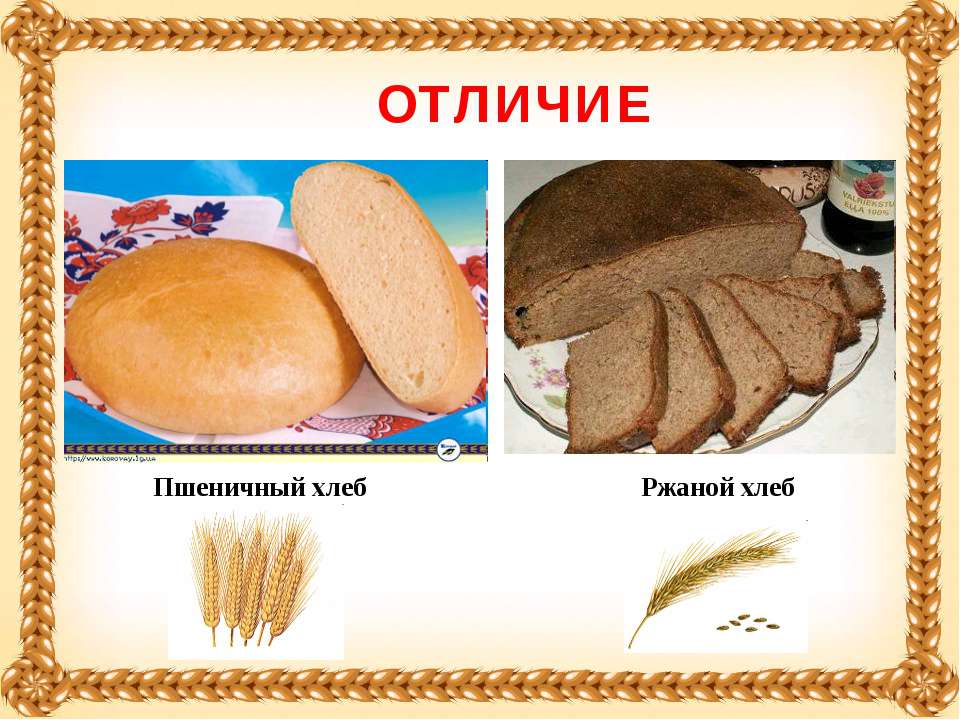 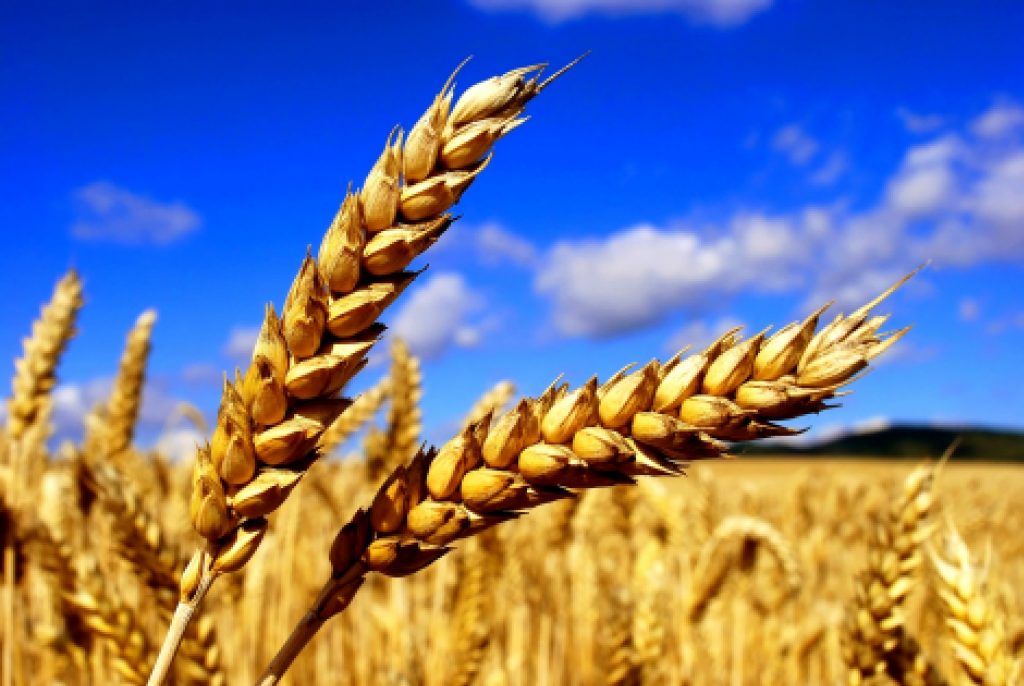 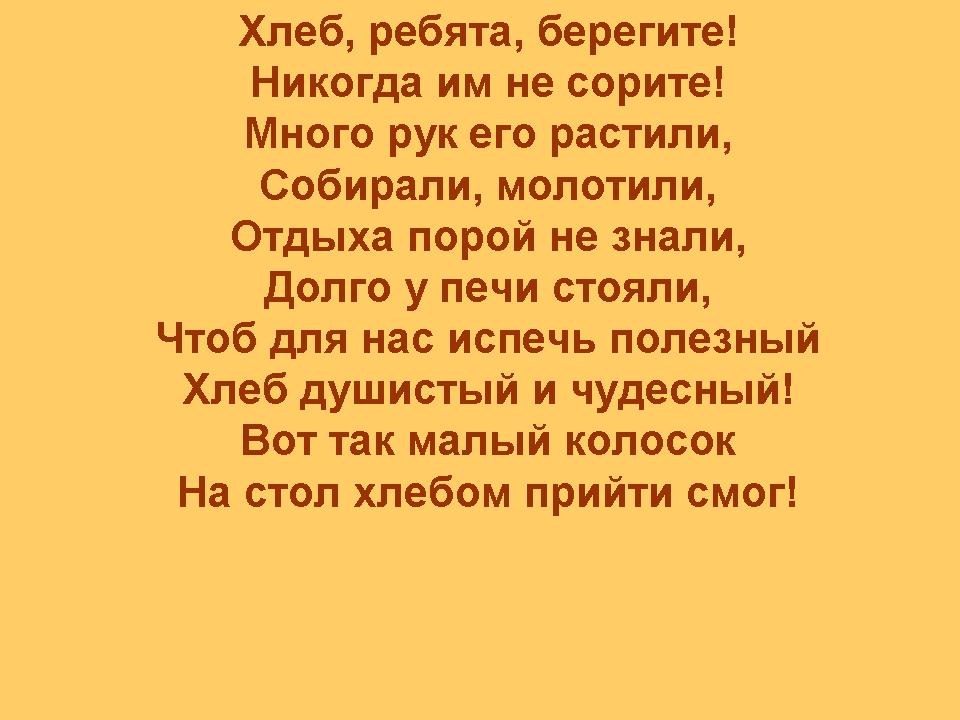